Generating Queries from User-Selected Text
Date : 2013/03/04
Resource : IIiX’12
Advisor : Dr. Jia-Ling Koh
Speaker : I-Chih Chiu
Outline
Introduction

Approaches

Experiments

Conclusion
Outline
Introduction
Motivation
Goal
Flow Chart
Approaches
Experiments
Conclusion
[Speaker Notes: Motivation : 
Goal : 
Flow chart : 介紹什麼是chunk、處理過程]
Motivation
Annotation, which are becoming more common in various tablet applications, can help improve understanding content.

Queries constructed from the annotated texts can be very effective.
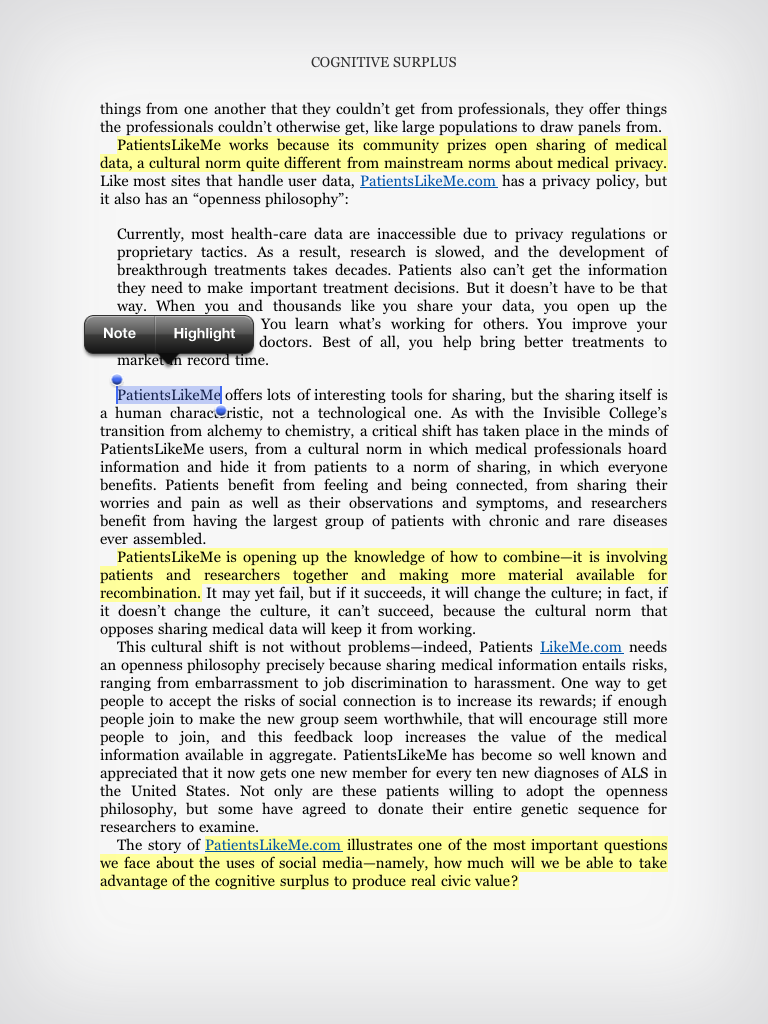 Motivation
Manual query construction based on text passages is common; however, such formulation can involve considerable effort for users and an effective search is not guaranteed.

Past researches 
Log history
Relevance feedback
More-like-this
Goal
Authors propose techniques for generating queries from user-selected or annotated text passages.

A user can select any arbitrary text segment of interest while browsing, and then automatically generate queries based on that text segment.
Flow Chart
The use of noun phrases or named entities as the minimum semantic building blocks has proven to be reliable in past research on information retrieval and natural language processing.

Authors propose to identify important noun phrases and named entities, called “chunks“, within the selected text segment as the basic building blocks for query formulation.
Flow Chart
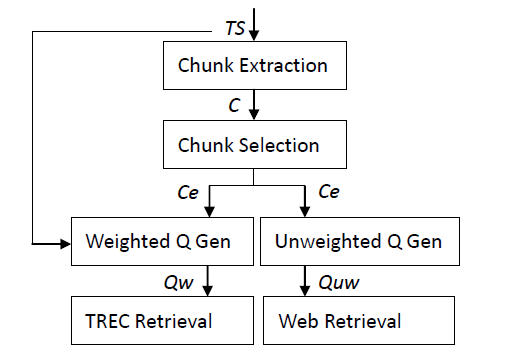 TS : Text Segment
C : Chunks
Ce : effective Chunks
[Speaker Notes: Instead of using a word, considering a “chunk” as the unit for the query construction
reduces computational burdens while keeping most of the interesting 
content such as preserving text structure and reducing topic drift.]
Outline
Introduction
Approaches
Chunk Extraction
Chunk Selection
Query Generation
Experiments
Conclusion
Chunk Extraction
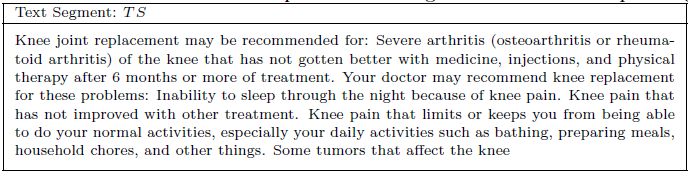 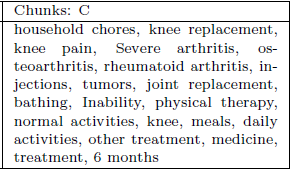 Chunk Selection
Frequency-based approach

Learning-based approach
Frequency-based
Chunk Selection
Web search API
chunks
Learning-based
Chunk Selection
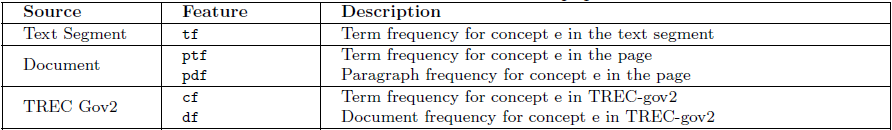 Learning-based
Chunk Selection
Learning-based
Chunk Selection
For example
Select effective chunks
Select effective chunks
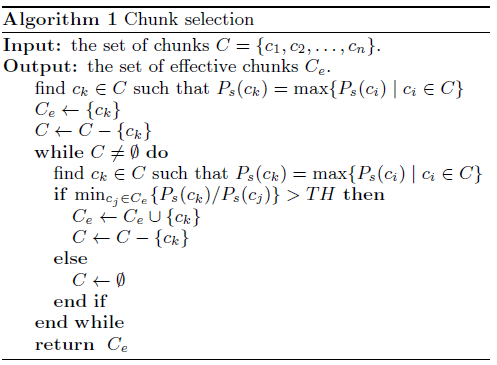 Threshold = 0.42
Query Generation
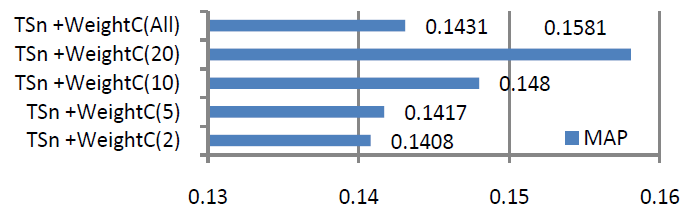 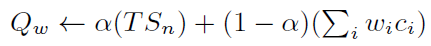 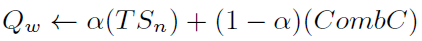 Query Generation
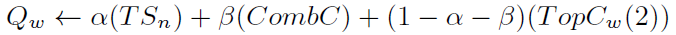 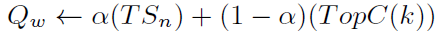 Outline
Introduction
Approaches
Experiments
Conclusion
Experiment
Experimental Setup
TREC Gov2 collection
25205179 documents
Average number of words in text segments and documents before/after removing stopwords for the selected 50 topics.




Use 10-fold cross validation for training and testing the CRF-perf models.
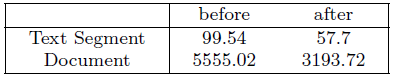 Experiment
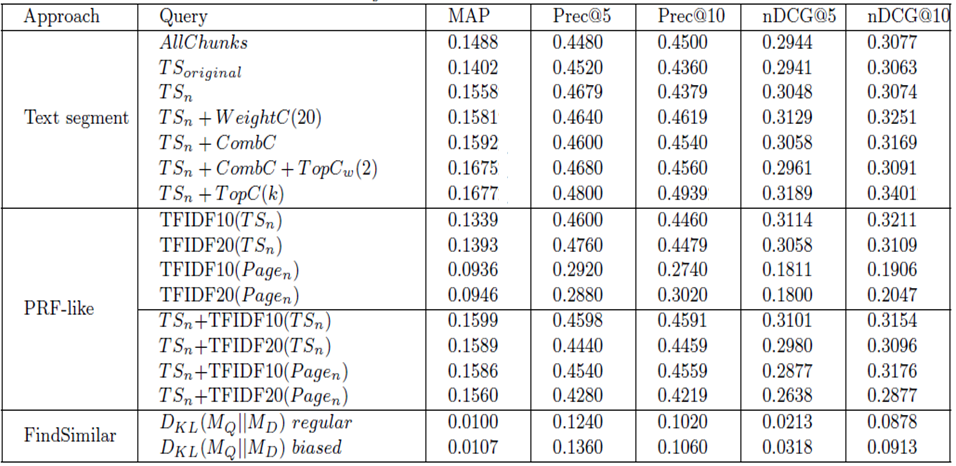 Experiment
TopC(K)
average k value is 3.85.
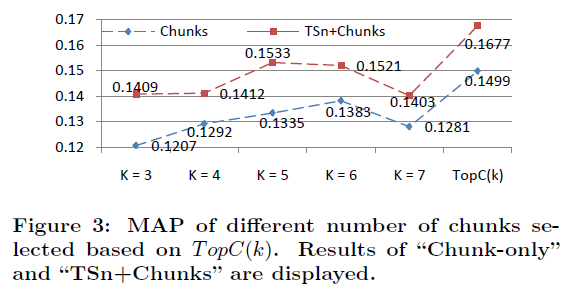 Outline
Introduction
Approaches
Experiments
Conclusion
Conclusion
They present approaches for generating queries based on user-selected text segments from a document.

They propose several learning-based approaches to selecting effective chunks from the text segments.

In the experiments, the technique TopC(k) has the advantage of automatic determination of k can significantly improve retrieval performance.
Thanks for your listening